UI-19 Employer Declaration & Stats SA Quarterly Employment Statistics (QES) Survey
Session 51
Presented by Vikesh Ravjee
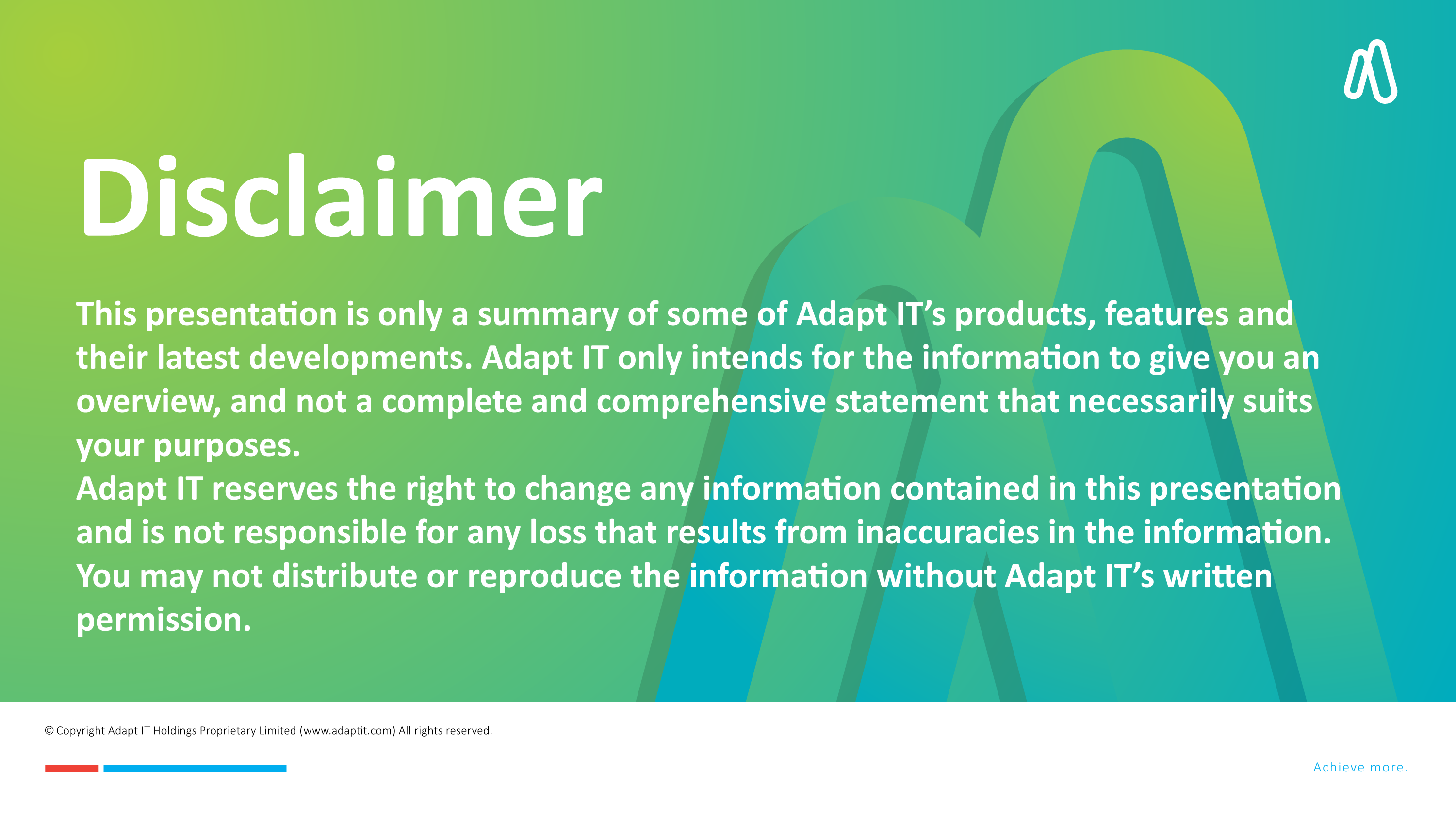 DISCLAIMER
This presentation is only a  summary of some of Adapt IT’s products, features and their latest developments. Adapt IT only intends for the information to give you an overview, and not a complete and comprehensive statement that necessarily suits your purposes. 
Adapt IT reserves the right to change any information contained in this presentation and is not responsible for any loss that results from inaccuracies in the information. You may not distribute or reproduce the information without Adapt IT’s written permission.
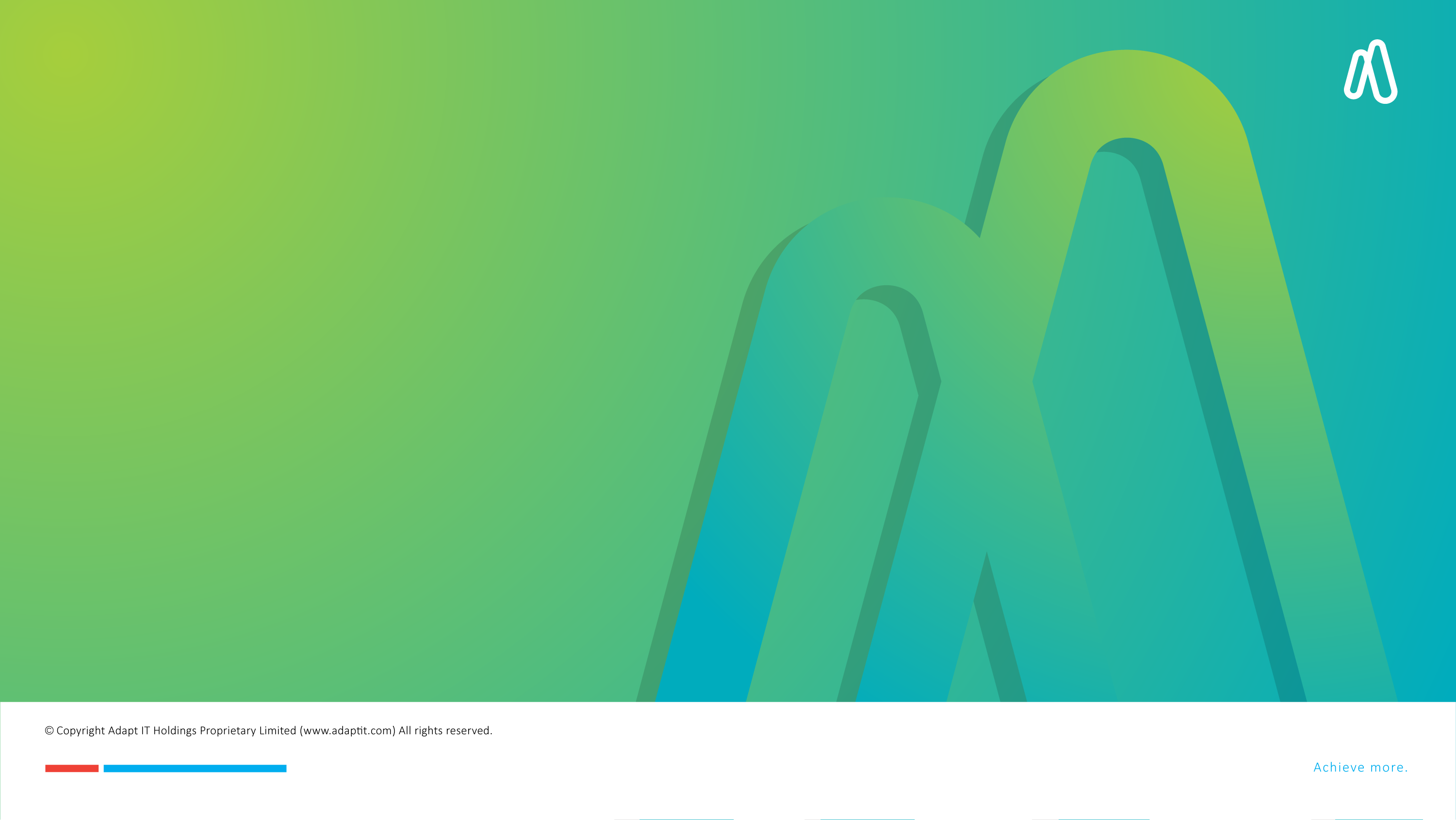 UI-19 Employer Declaration
UI-19 Form – Employer
UI-19 Form – Employee
Salary Schedule Form

Statistics SA - Quarterly Employment Statistics (QES) Survey
QES – Employment
QES – Earnings
QES – Activity
QES – General Information
QES – Comments
Table of contents
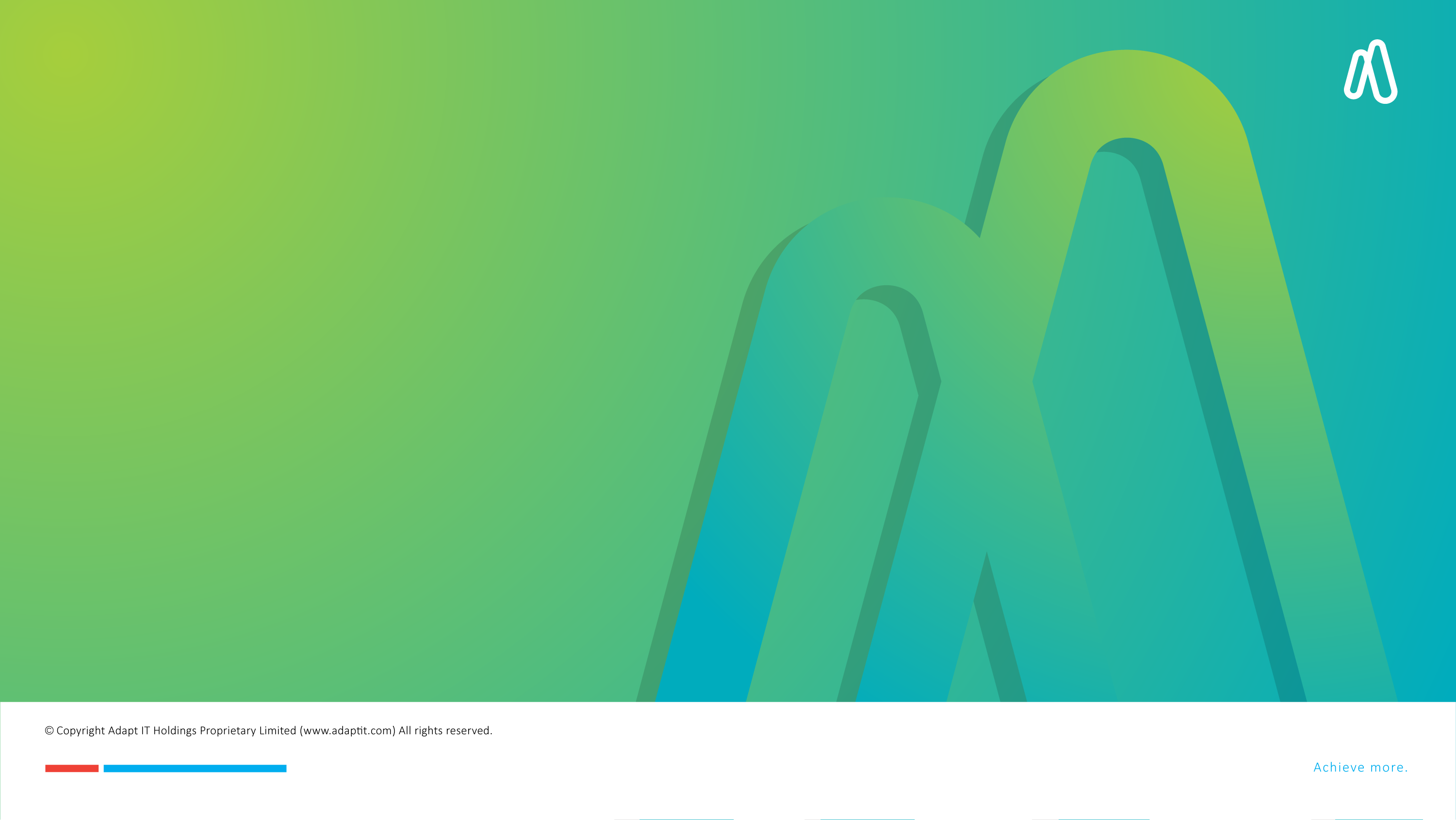 UI-19 – Employer Declaration
UI-19 – Employer Declaration Form
The UI-19 certificate is a crucial requirement for any unemployed person to enable them to claim benefits from the UIF.
Resignation
Termination
Retrenchment
Employee still in service but not working/earning a salary E.g. Unpaid Leave, Sabbatical
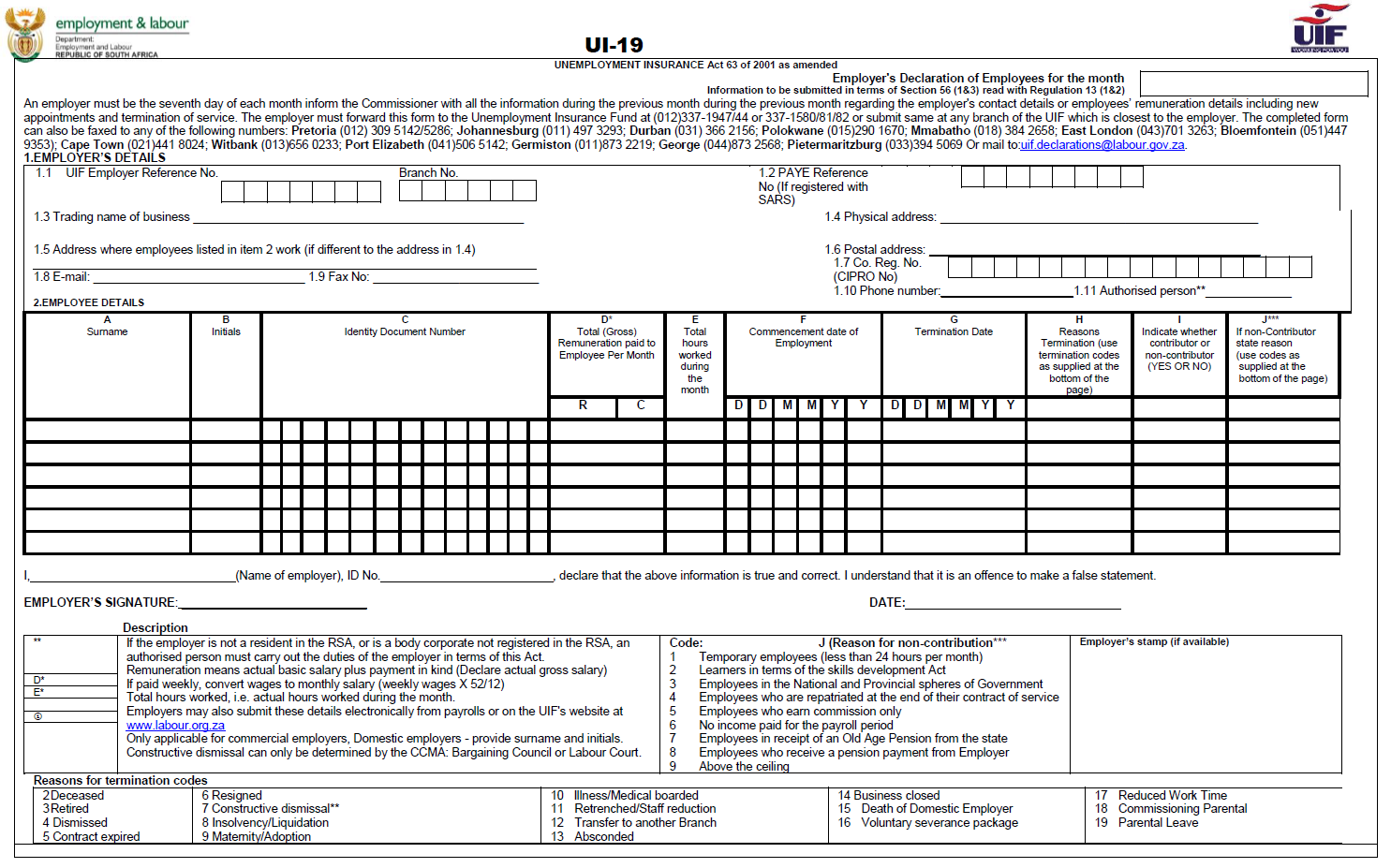 UI-19 – Employer Declaration Form
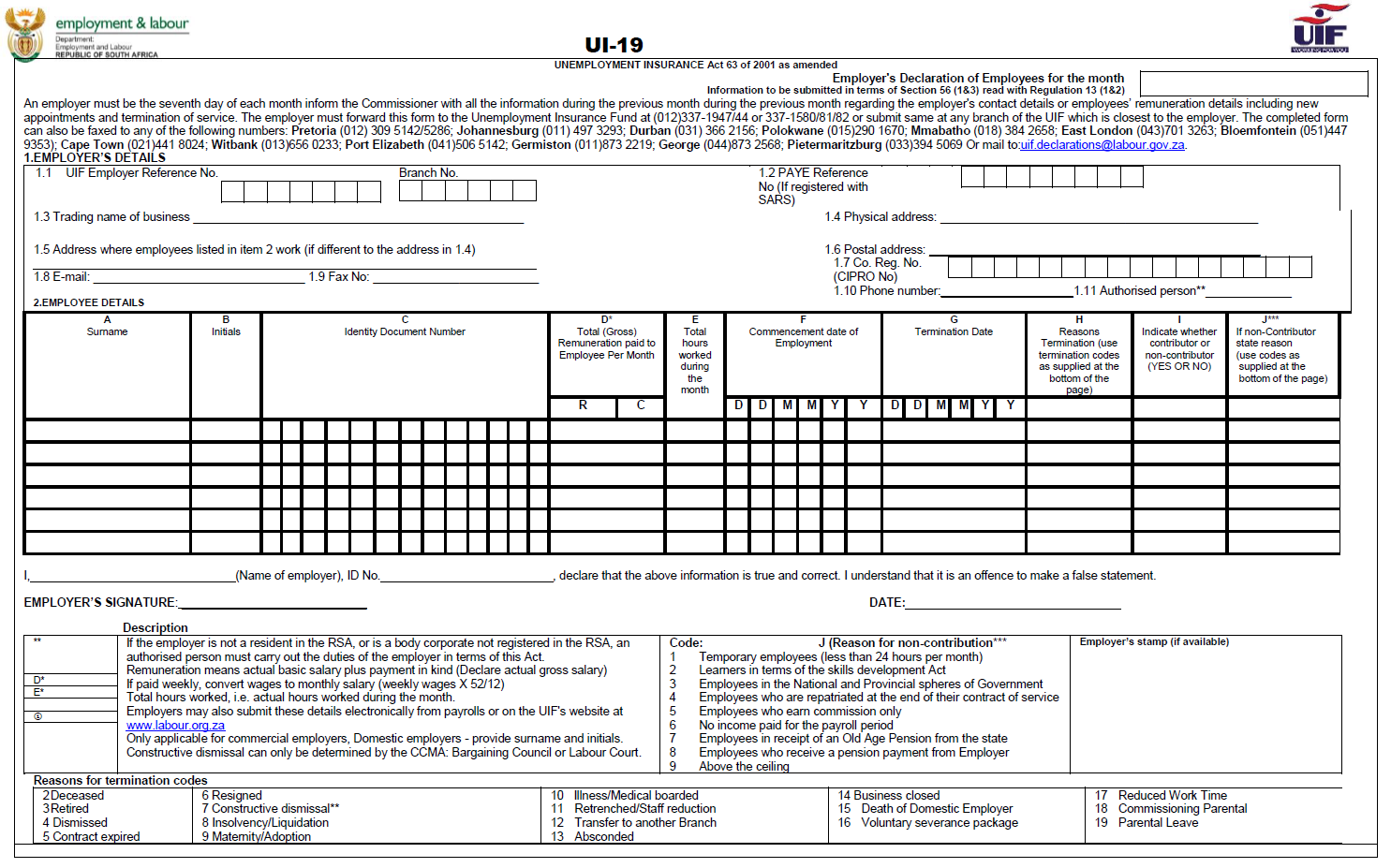 UI-19 – Employer Details
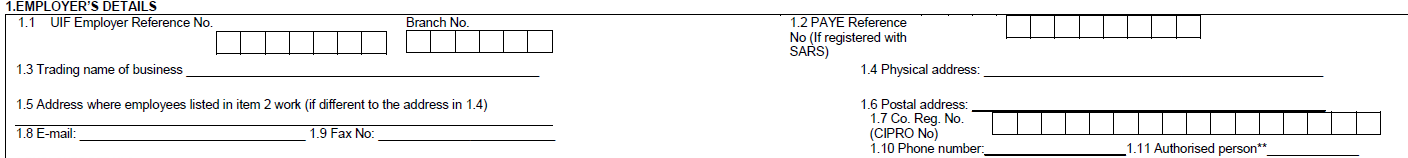 UI-19 – Employer Details (FPRM-1 – Institution Details
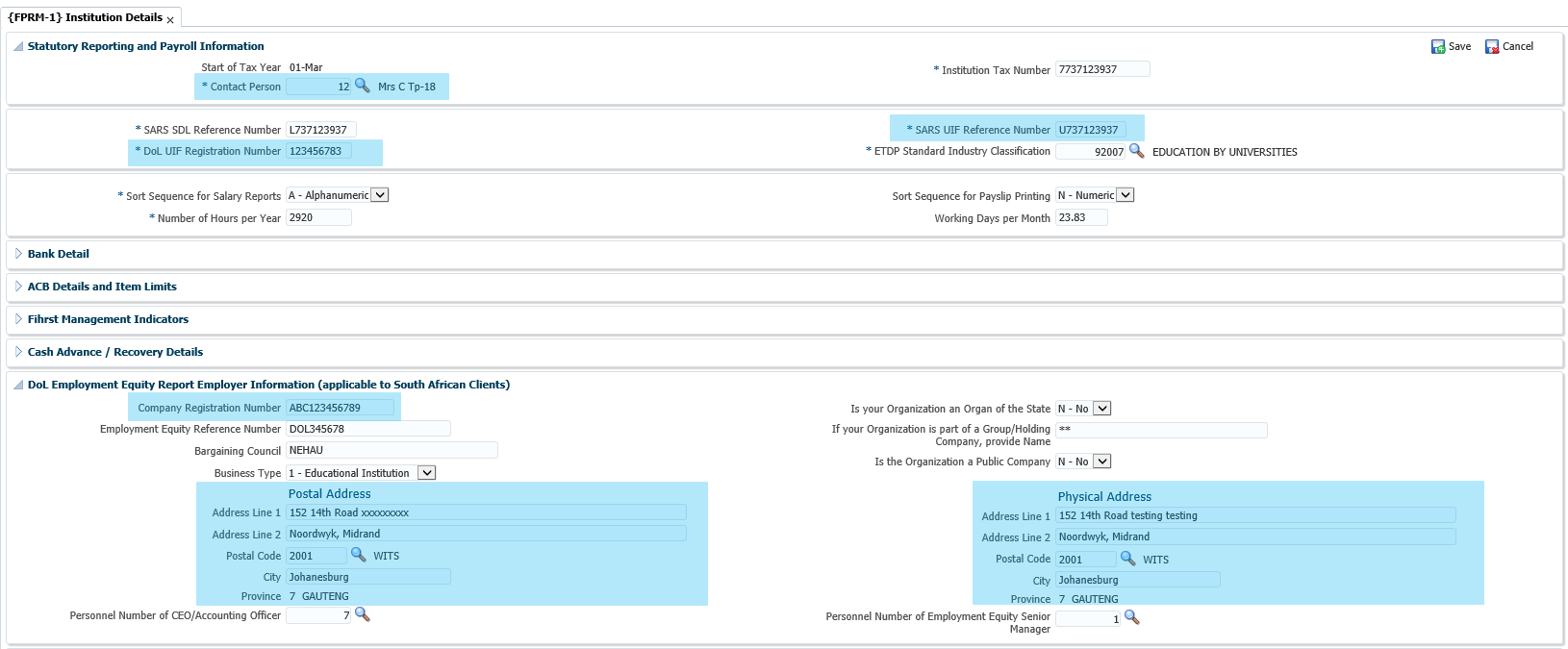 UI-19 – Employer Declaration Form
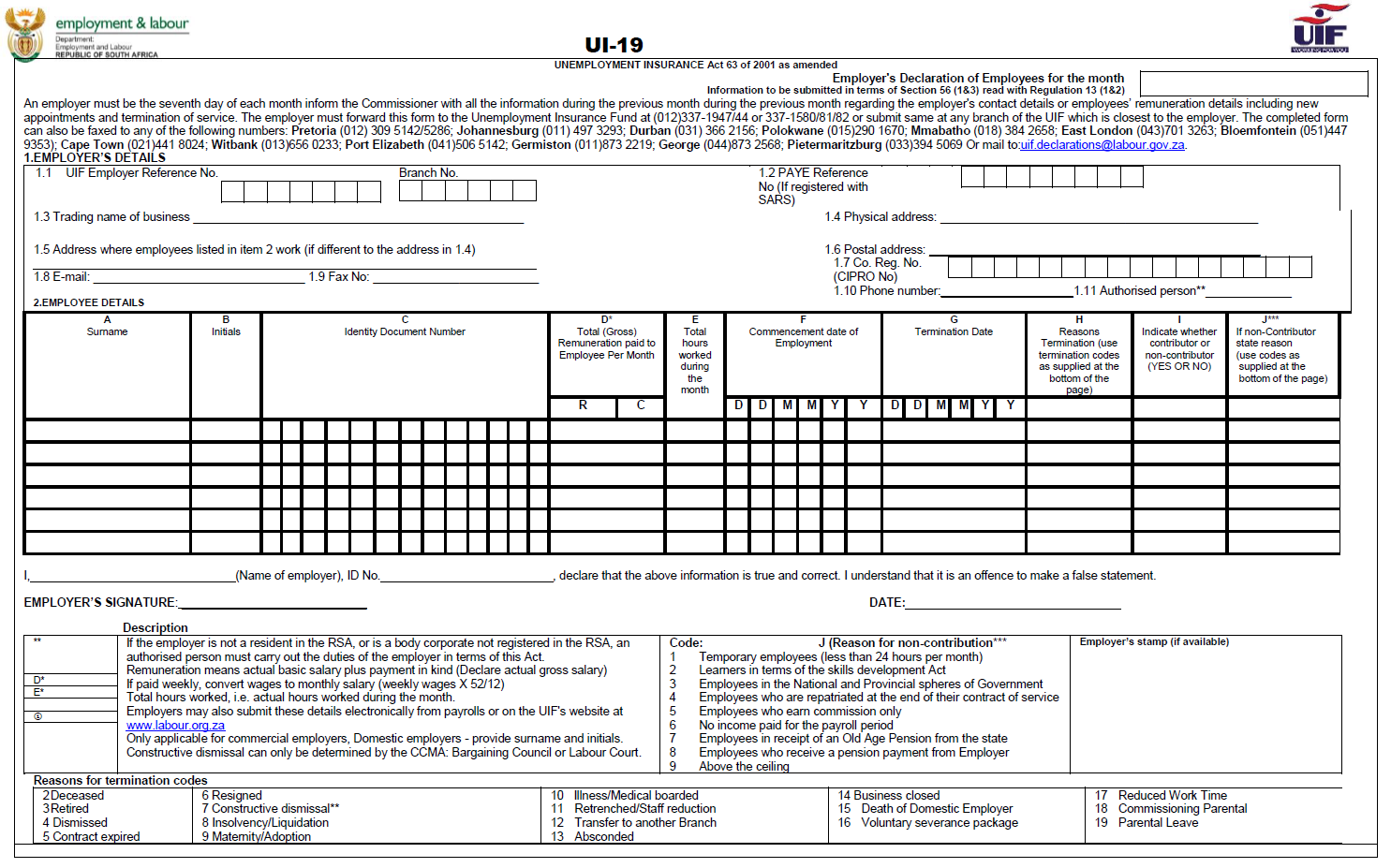 UI-19 – Employee Details
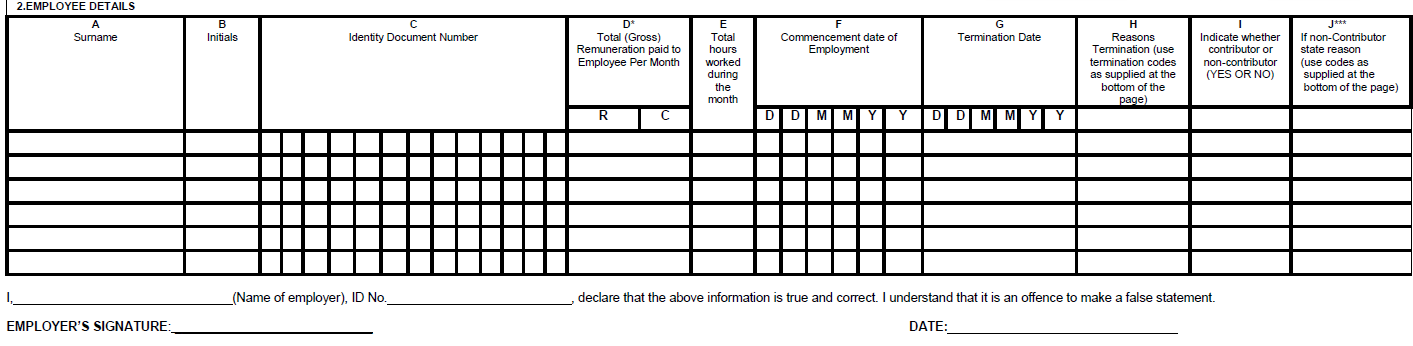 UI-19 – Employee Details (PBOP-1 – Personnel Biographical)
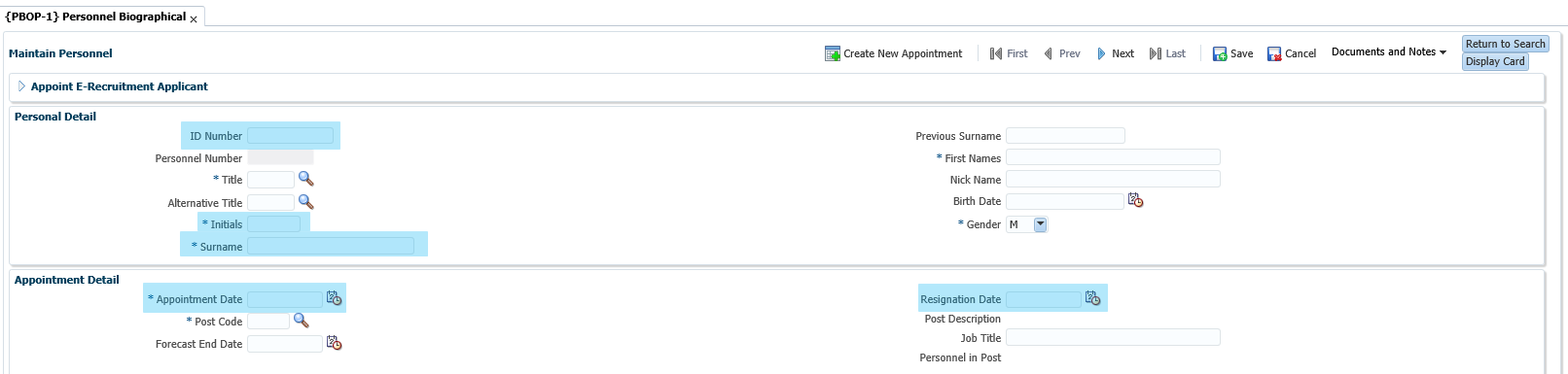 UI-19 – Employee Details
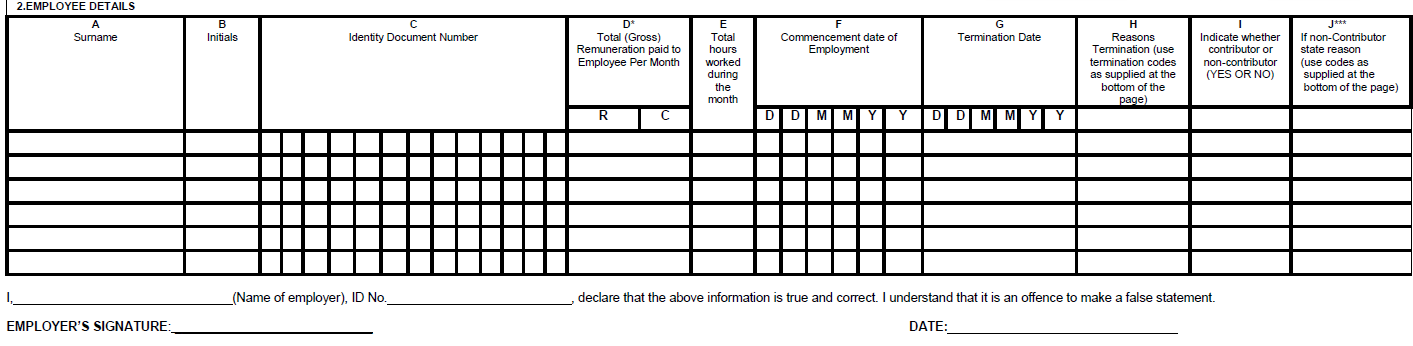 UI-19 – Employee Details (PBOP-2 – Personnel Service Records)
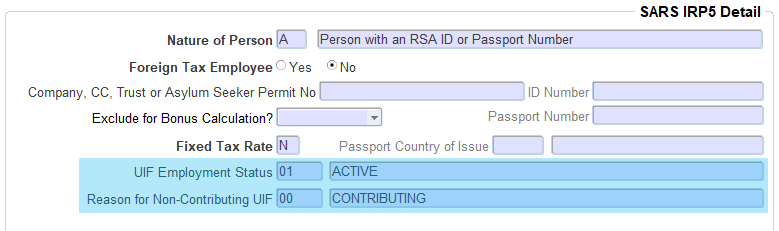 UI-19 – Employer Declaration Form
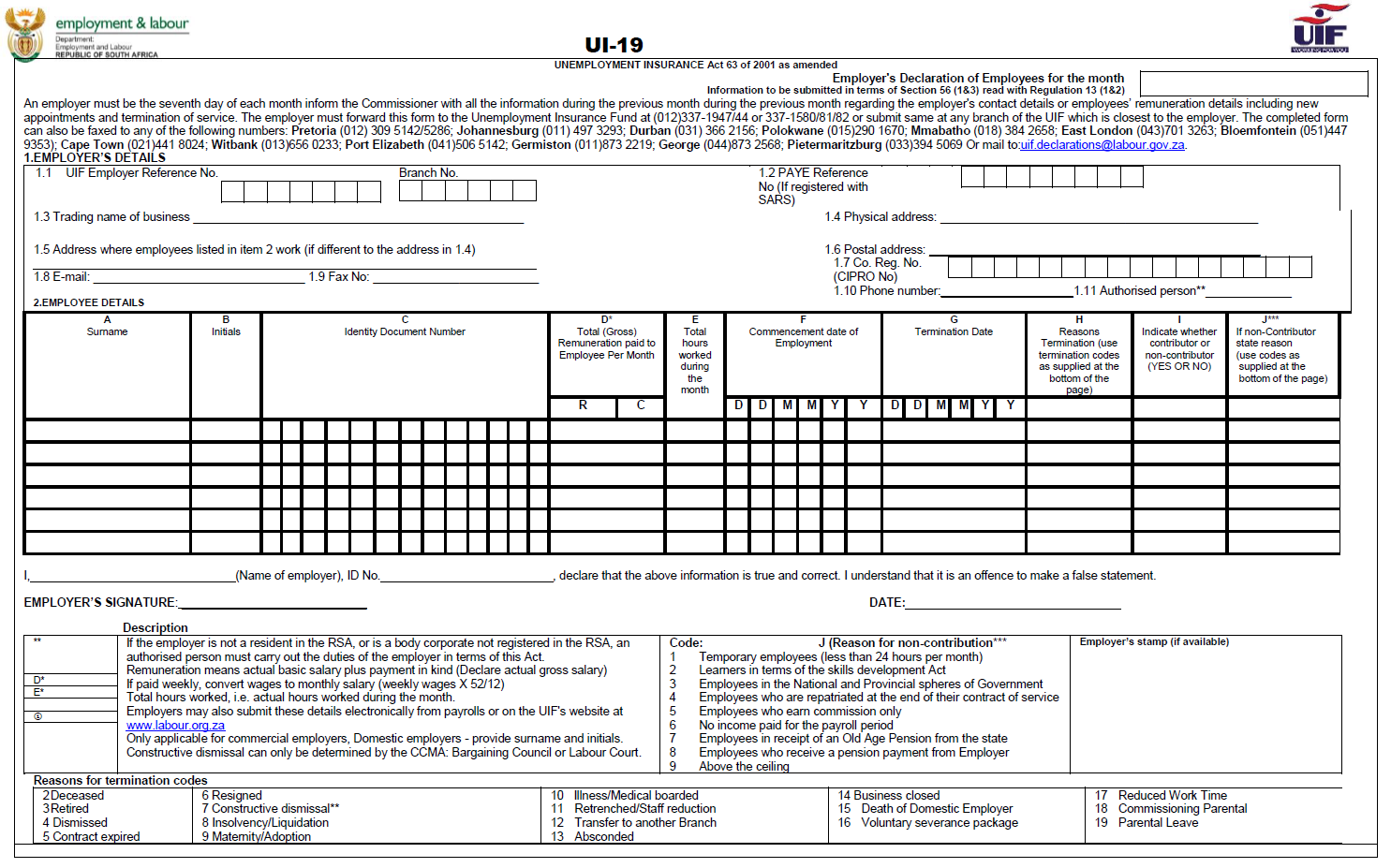 UI-19 – Employee Declaration Form
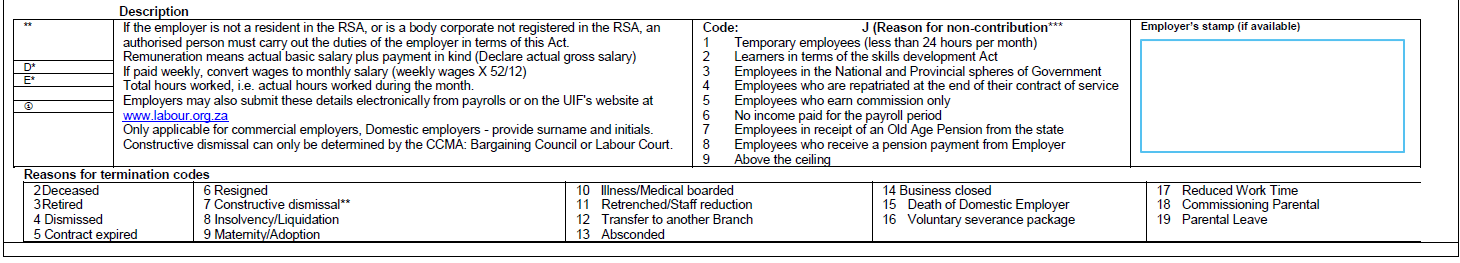 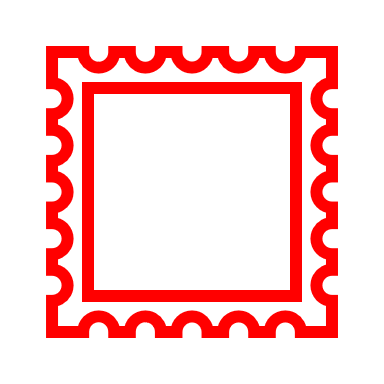 UI-19 – Salary Schedule Form
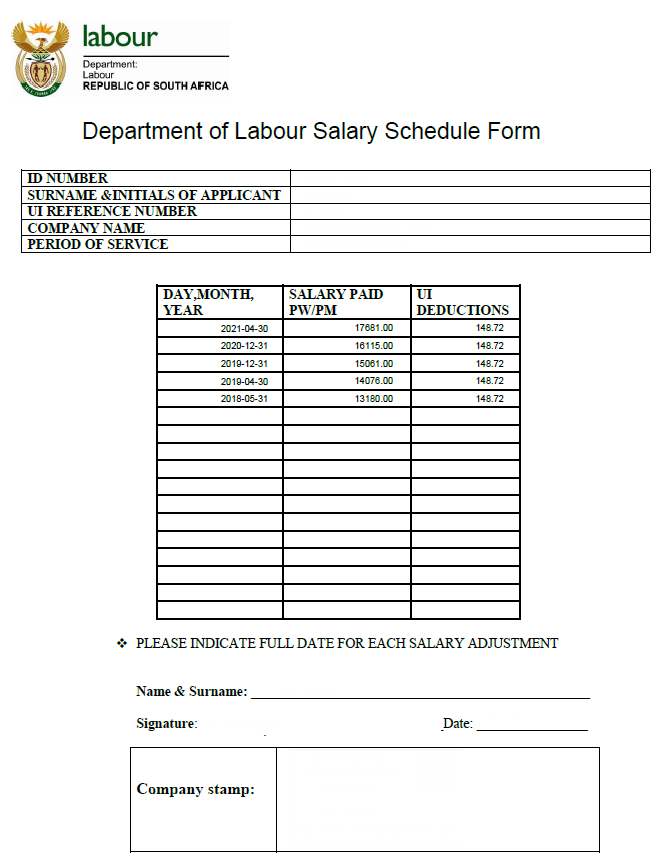 UI-19 – Salary Schedule Form
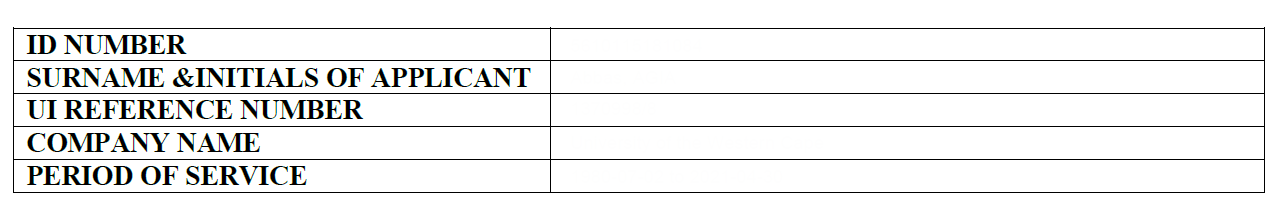 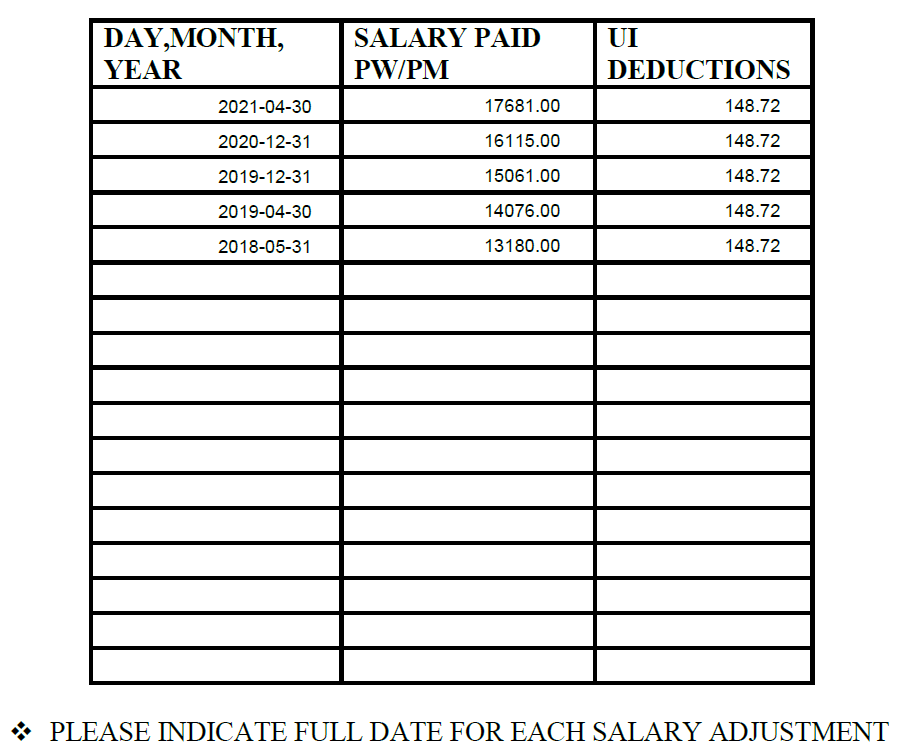 HR Business Partner
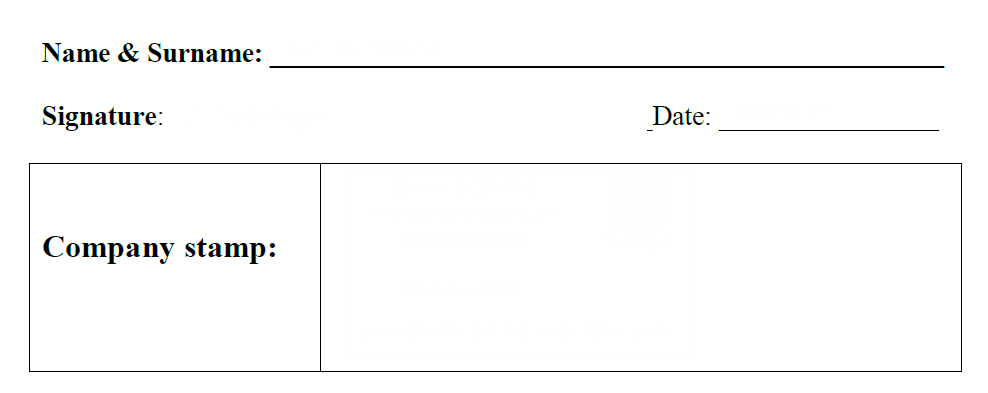 11-Mar-2025
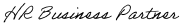 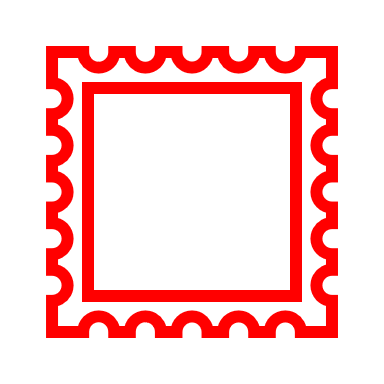 Jasper Report Concept
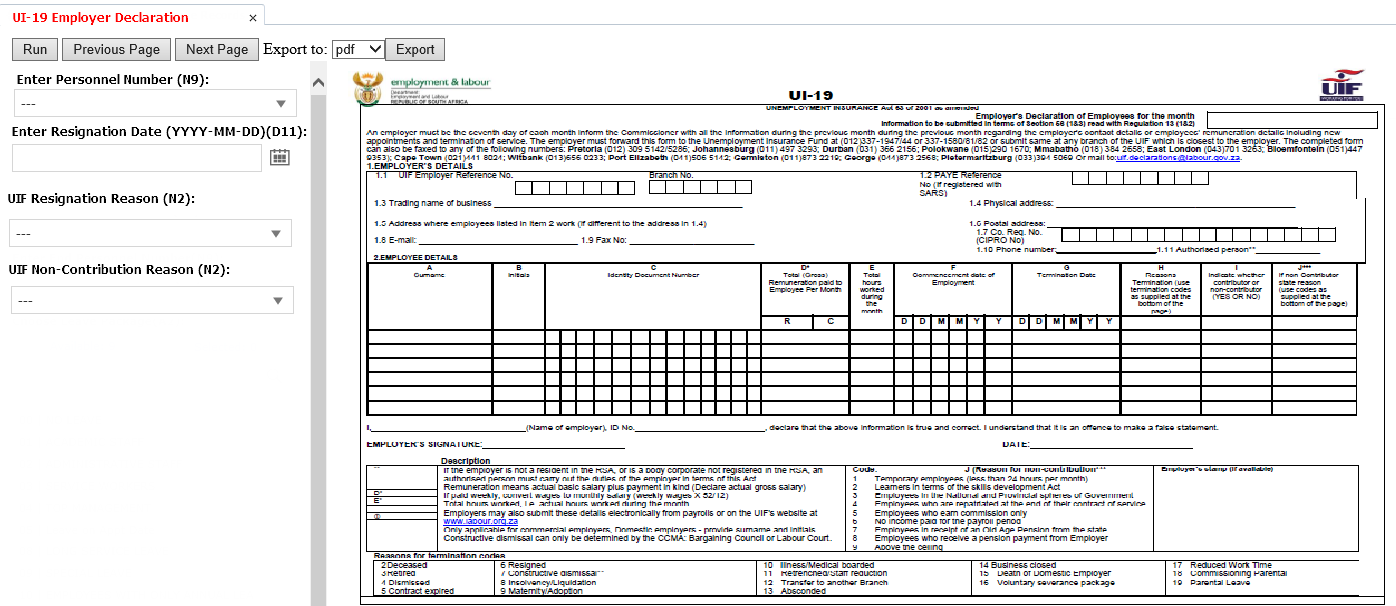 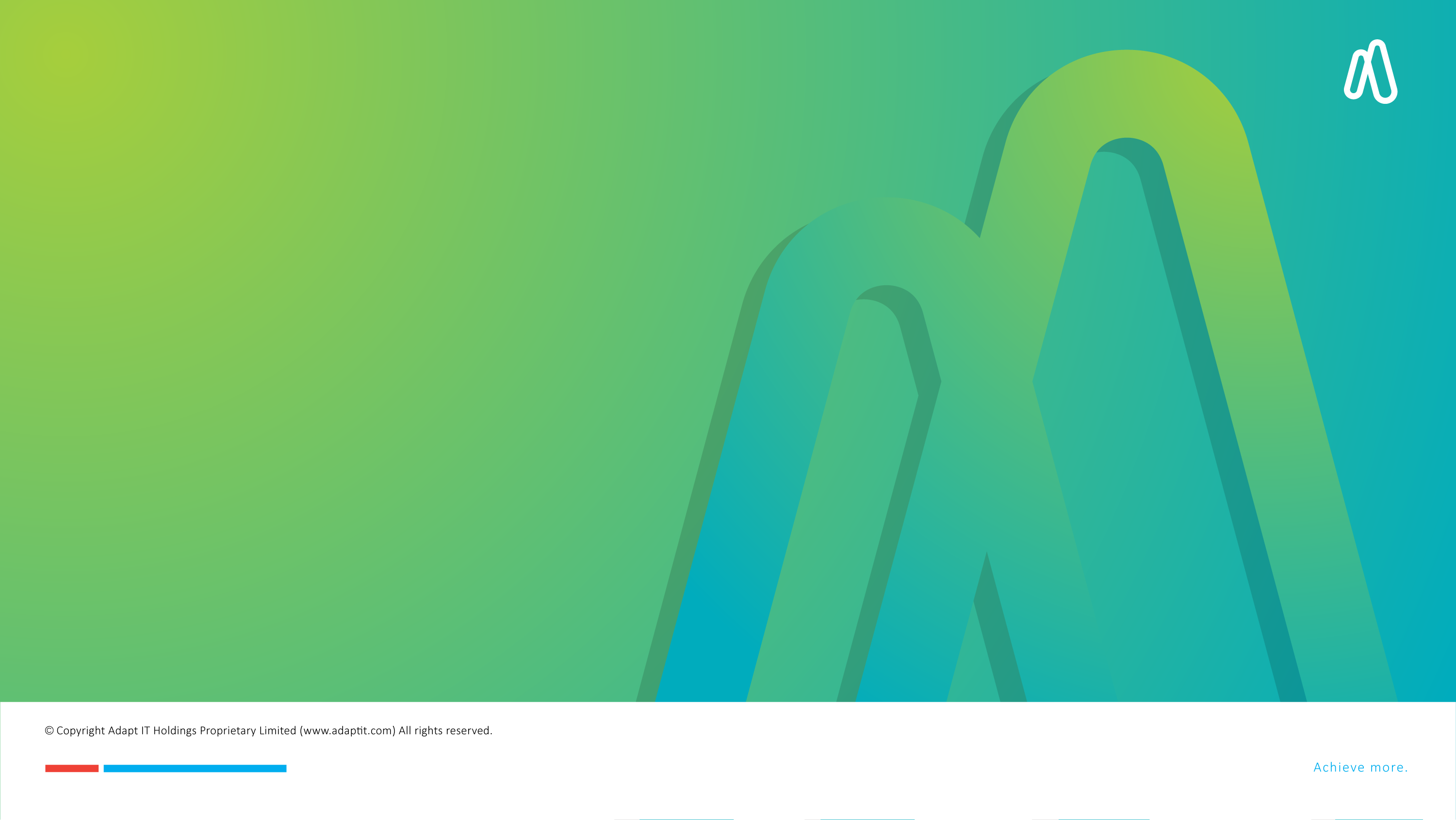 Stats SAQuarterly Employment Statistics (QES) Survey
Stats SA – Quarterly Employment Statistics (QES) Survey
The Quarterly Employment Statistics (QES) is a survey covering a sample of organizations (enterprises) in the formal non-agricultural business sector of the South African economy. 

The survey provides data essential for estimating key economic statistics of employment and gross earnings.

These economic data are used by a wide range of private and governmental organizations to monitor South Africa’s Economy.

Survey results are published each quarter in the statistical release P0277 – Quarterly Employment Statistics.
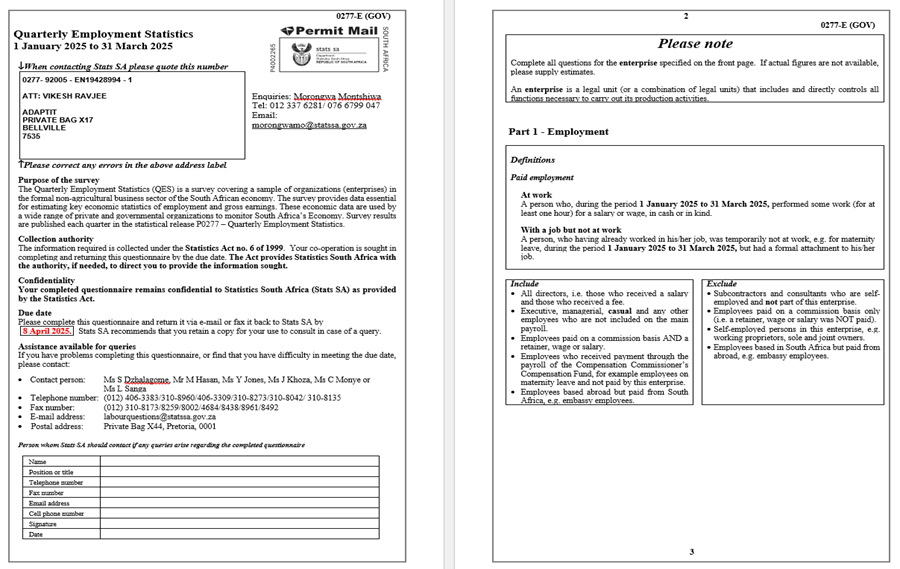 Stats SA – Quarterly Employment Statistics (QES) Survey
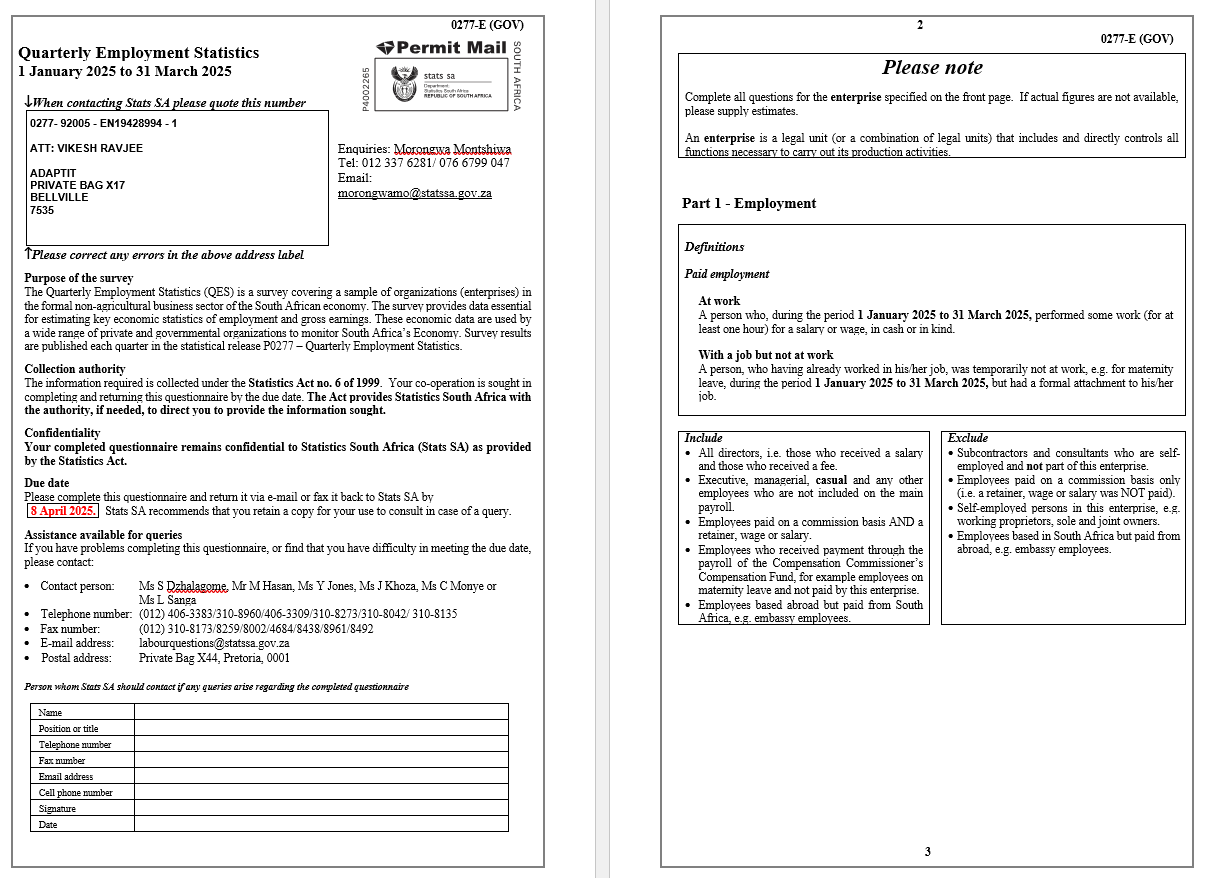 Stats SA – Quarterly Employment Statistics (QES) Survey
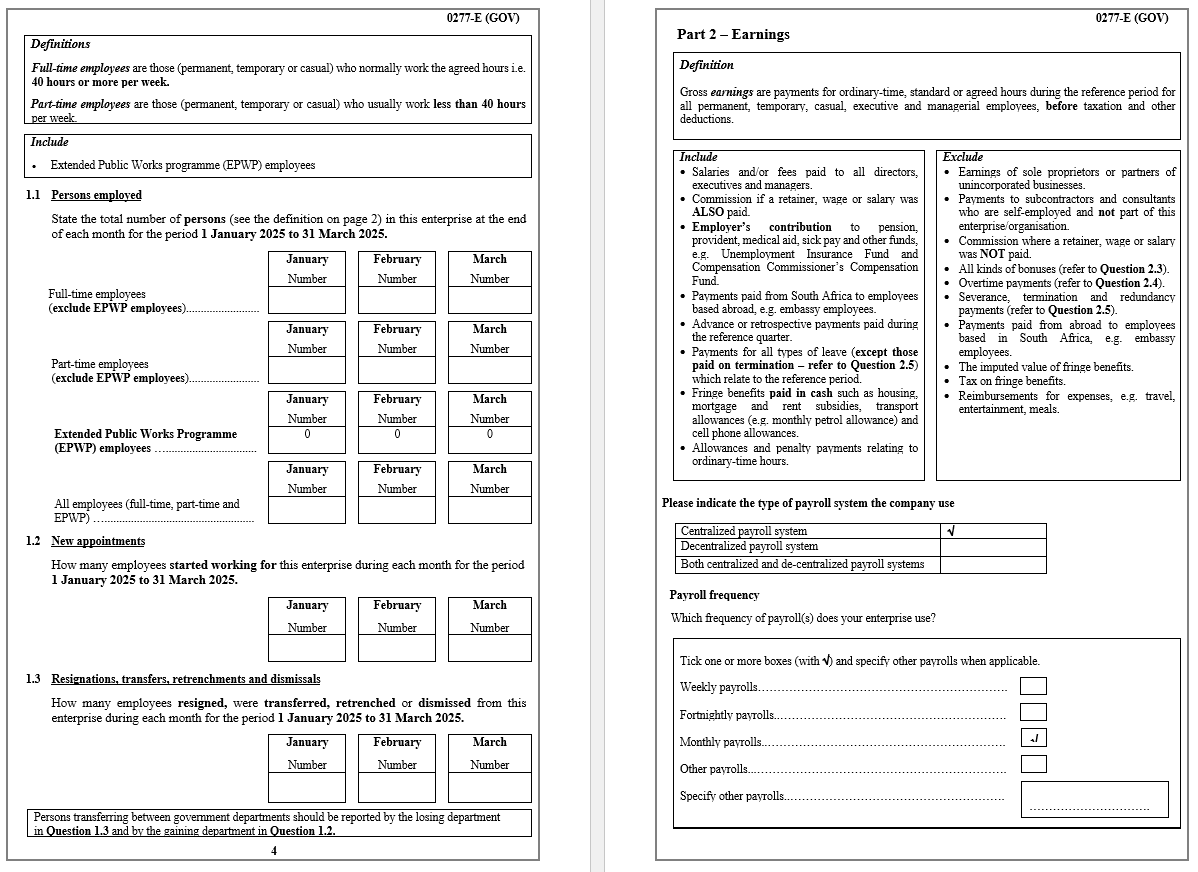 Stats SA – Quarterly Employment Statistics (QES) Survey
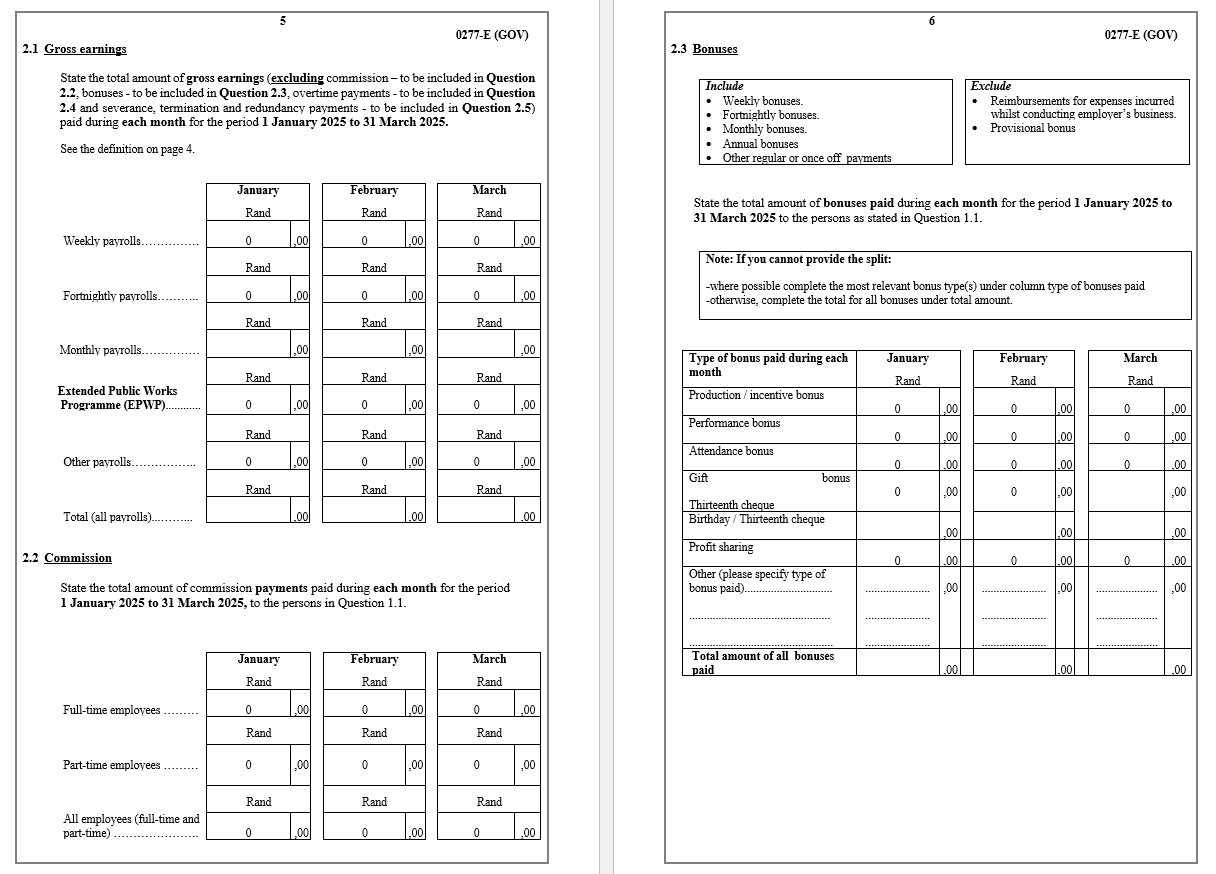 Stats SA – Quarterly Employment Statistics (QES) Survey
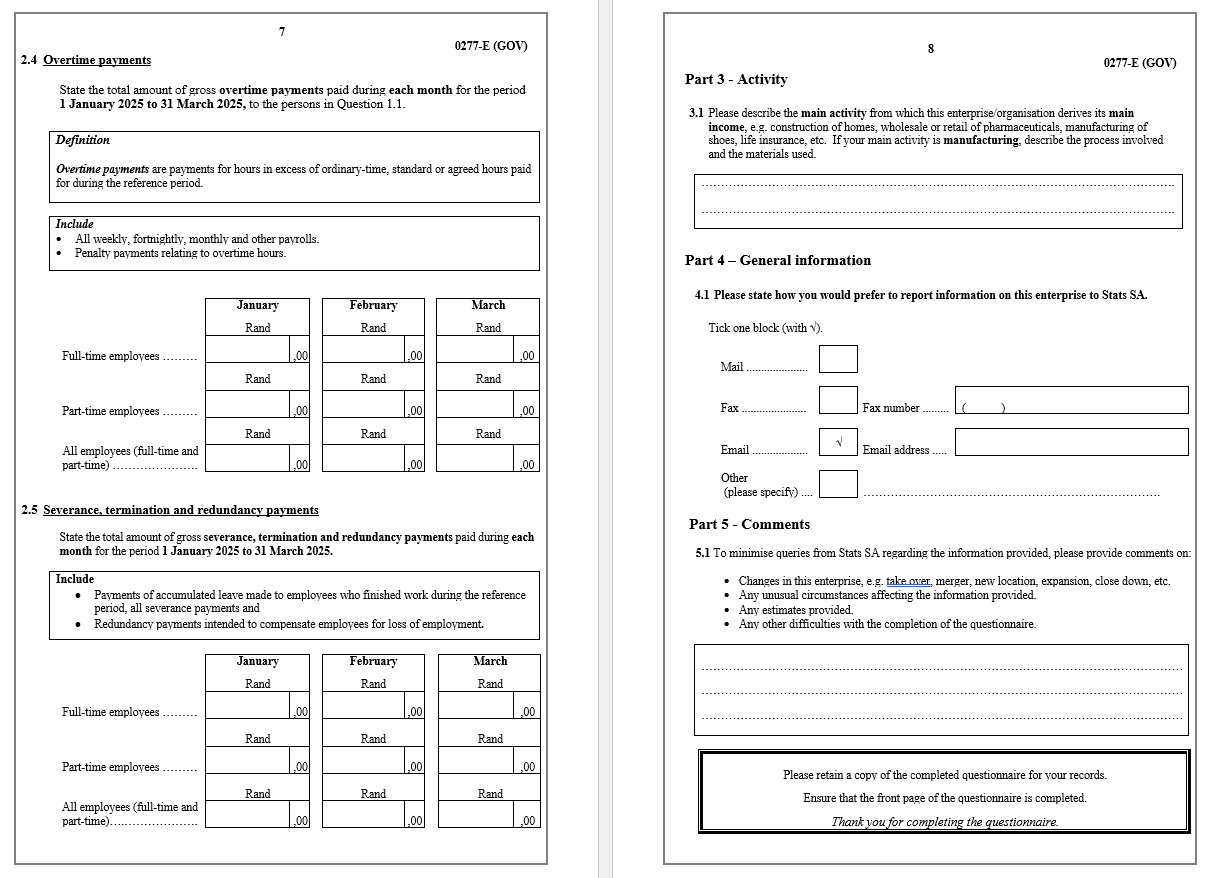 Stats SA QES – Employment
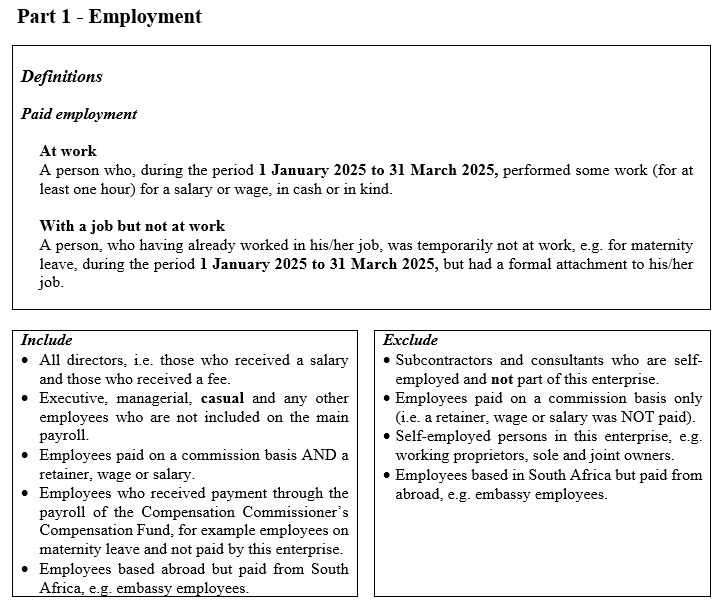 Stats SA QES – Employment
Full-time employees are those (permanent, temporary or casual) who normally work the agreed hours i.e. 40 hours or more per week.

Part-time employees are those (permanent, temporary or casual) who usually work less than 40 hours per week.

Extended Public Works programme (EPWP) employees
Stats SA QES – Employment (Persons Employed)
Stats SA QES – Employment (New Appointments)
Stats SA QES – Employment (Resignations, Transfers, 
                                                    Retrenchments and Dismissals
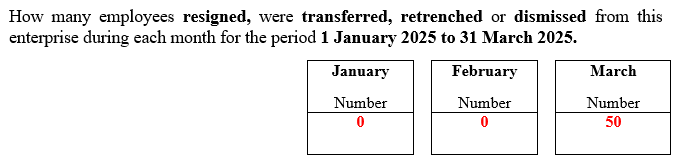 Stats SA QES – Earnings
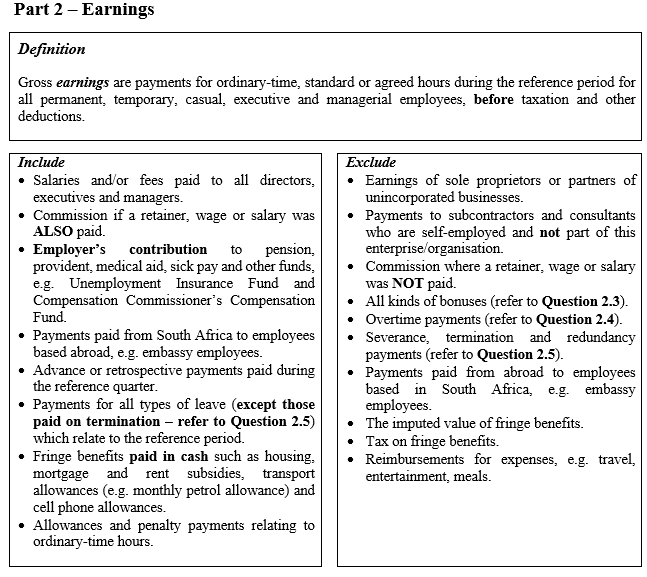 Stats SA QES – Earnings (Gross Earnings)
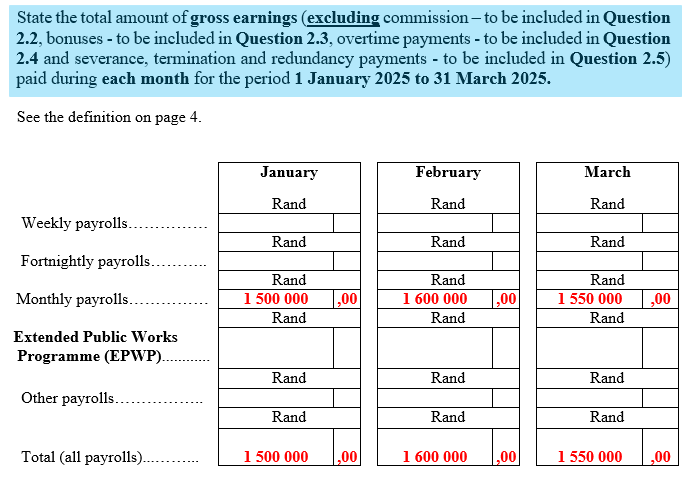 Stats SA QES – Earnings (Bonuses)
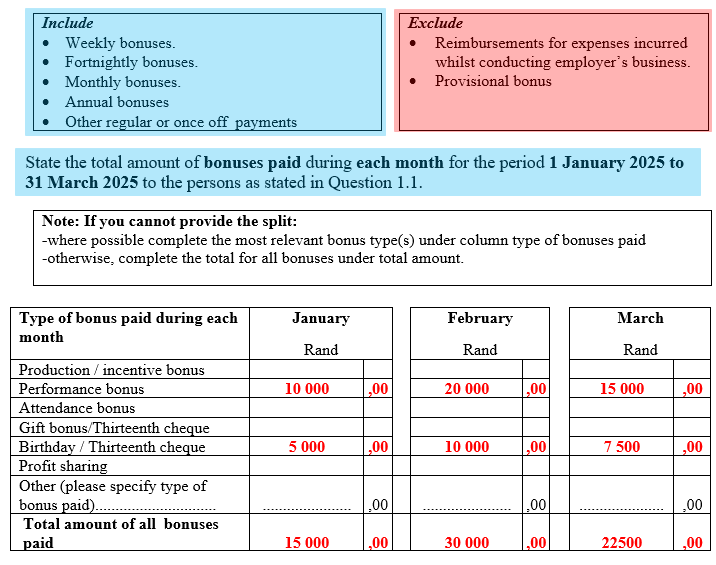 Stats SA QES – Earnings (Overtime Payments)
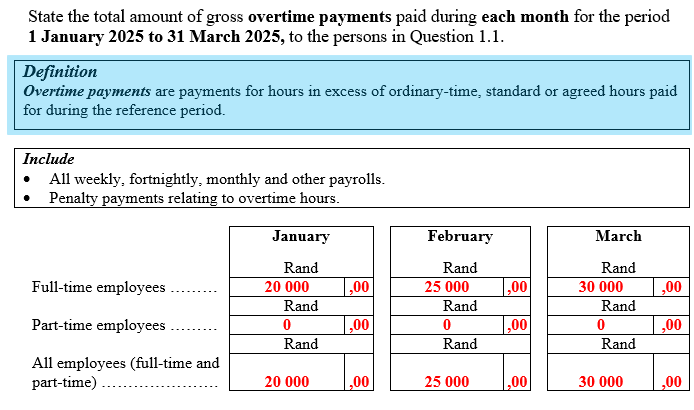 Stats SA QES – Earnings (Severance, Termination & Redundancy Payments)
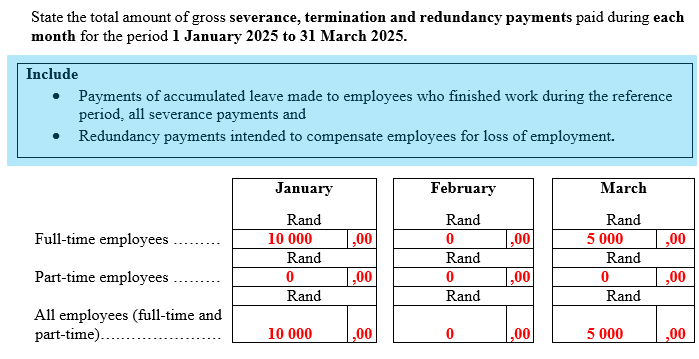 Stats SA QES – Activity
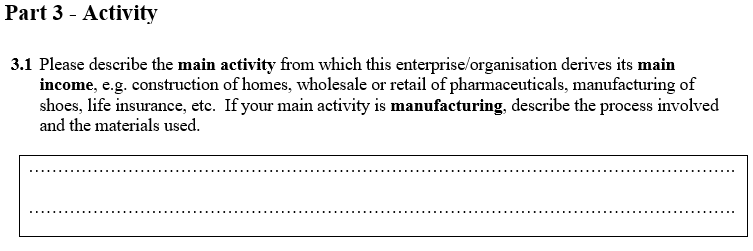 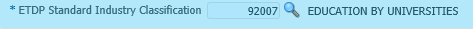 Stats SA QES – General Information
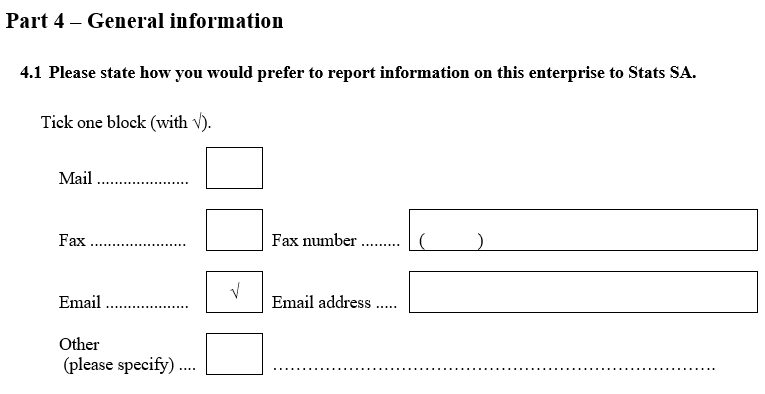 Stats SA QES – Comments
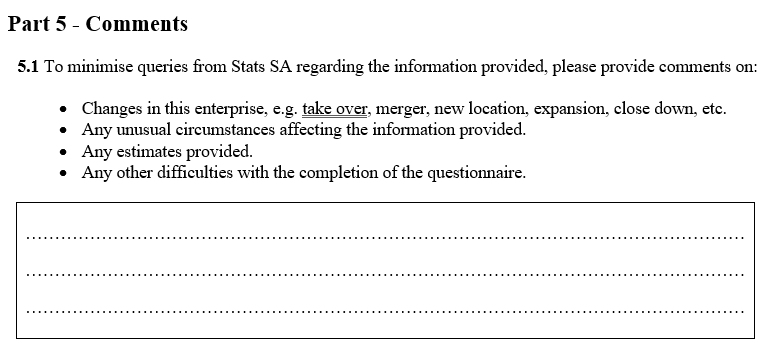 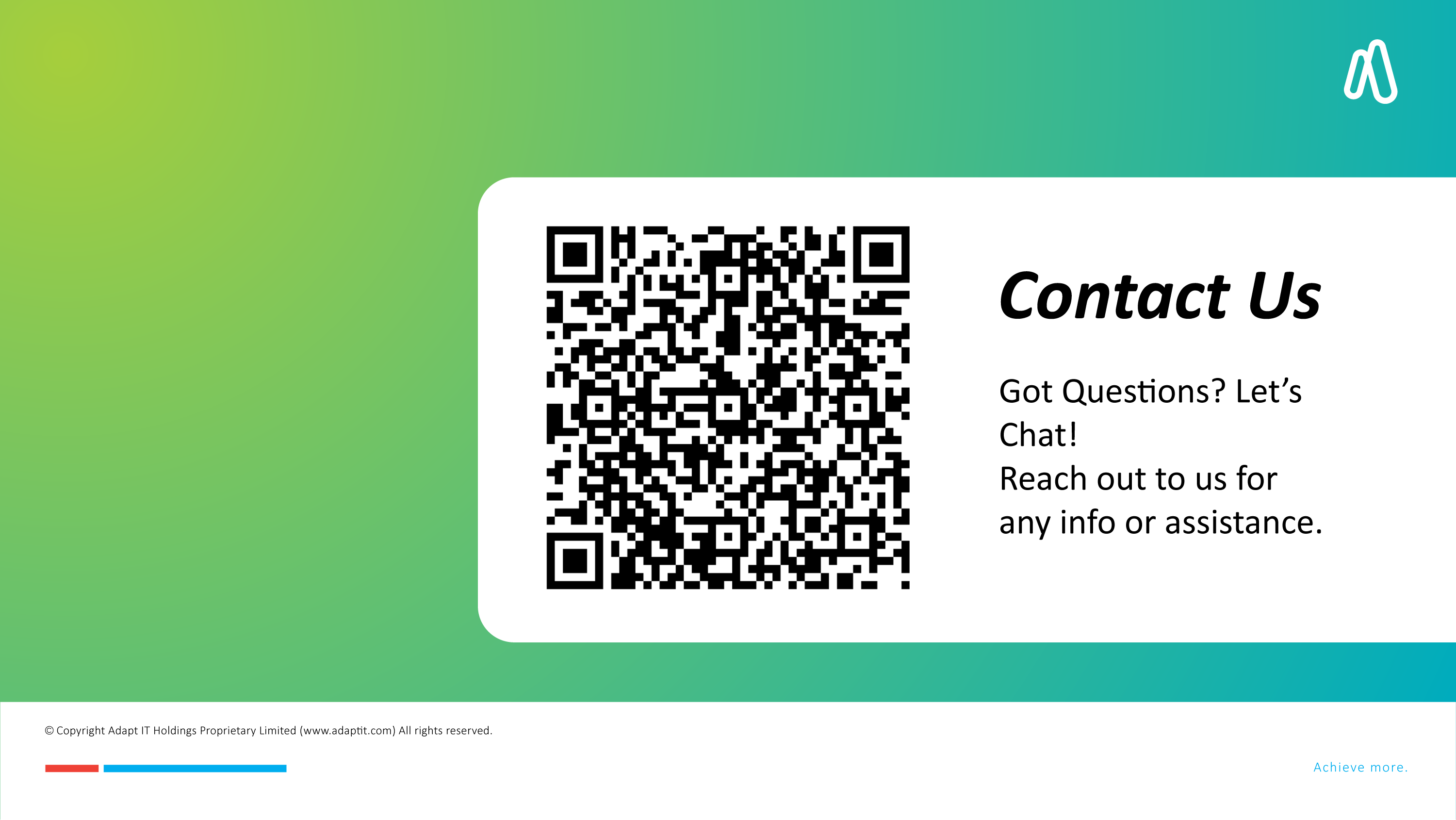 DISCLAIMER
This presentation is only a  summary of some of Adapt IT’s products, features and their latest developments. Adapt IT only intends for the information to give you an overview, and not a complete and comprehensive statement that necessarily suits your purposes. 
Adapt IT reserves the right to change any information contained in this presentation and is not responsible for any loss that results from inaccuracies in the information. You may not distribute or reproduce the information without Adapt IT’s written permission.